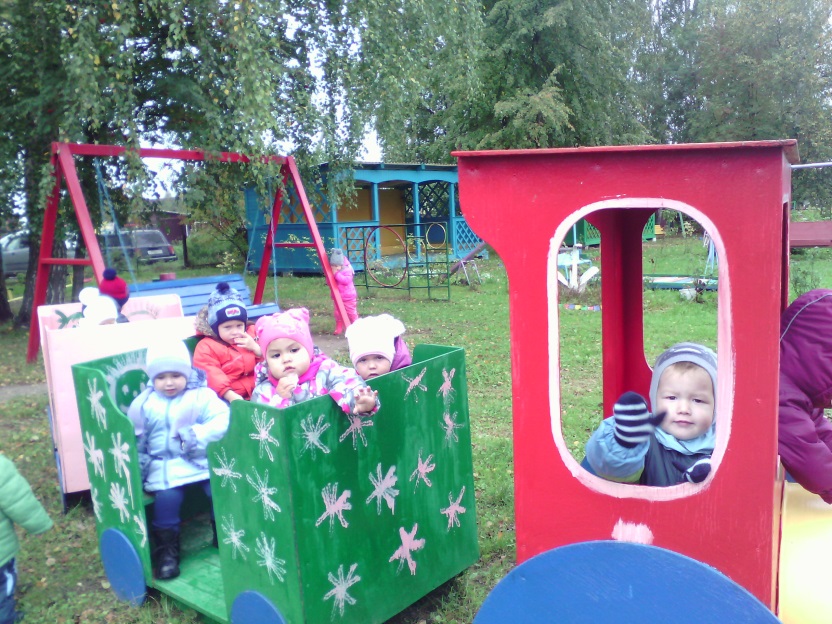 Экологическая акция«посади свой первоцвет»
Воспитатель младших дошкольных групп
Вавилова Татьяна Александровна
МДОУ №18 «Теремок» ЯМР
1
Древняя легенда гласит, что «первоцветы были ключами богини весны – Фреи. У нее было потрясающе красивое ожерелье, и когда богиня наклонилась, там, где ожерелье коснулось земли, из него выпали маленькие золотые ключики. И на месте падения этих ключиков и стали расти первоцветы»
18.10.2016
2
Родители принимают активное участие в посадке первоцветов.
3
А весной, как только пригреет солнышко и растает снег, на проталинах появятся Ваши первые цветы.
.
4
Они будут радовать глаз, согревать душу и наполнять сердца весенними надеждами.
5
Родители приняли активное участие в уборке участка, где гуляют их дети.
6
СПАСИБО 
 ВамРОДИТЕЛИ!
2016г.
7